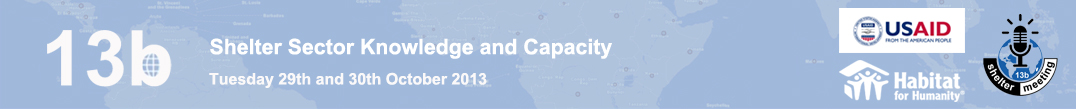 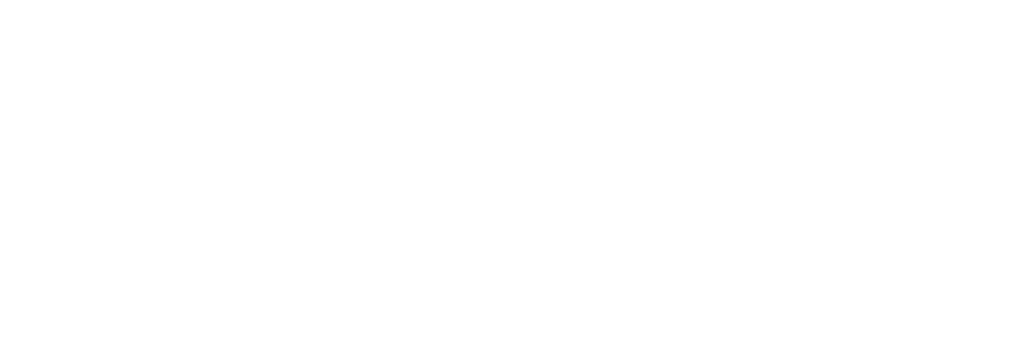 One-Week Shelter and Settlement Training Course
Tom Corsellis, Shelter Centre
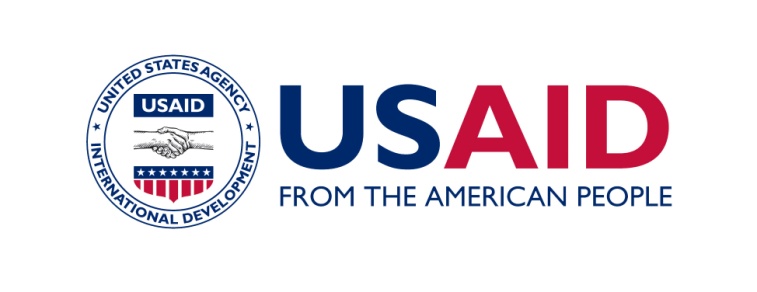 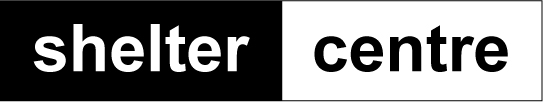 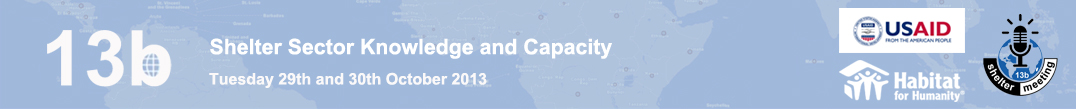 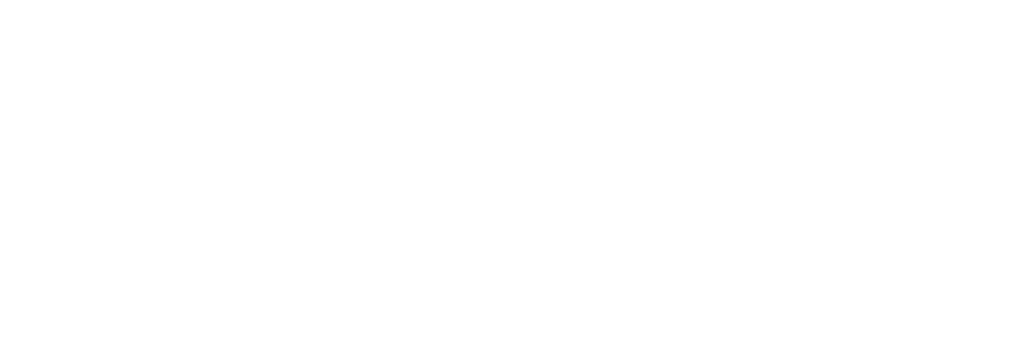 Contents
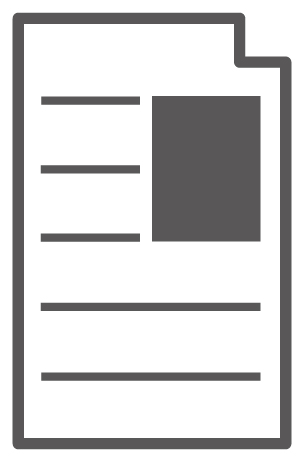 Project overview 
Project phases
Proposed one-week agenda 
Today’s break out sessions
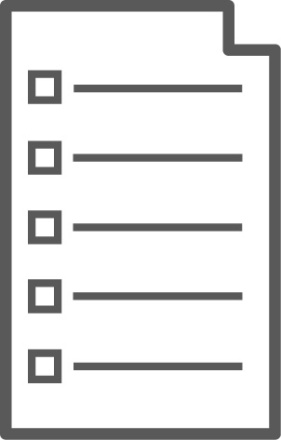 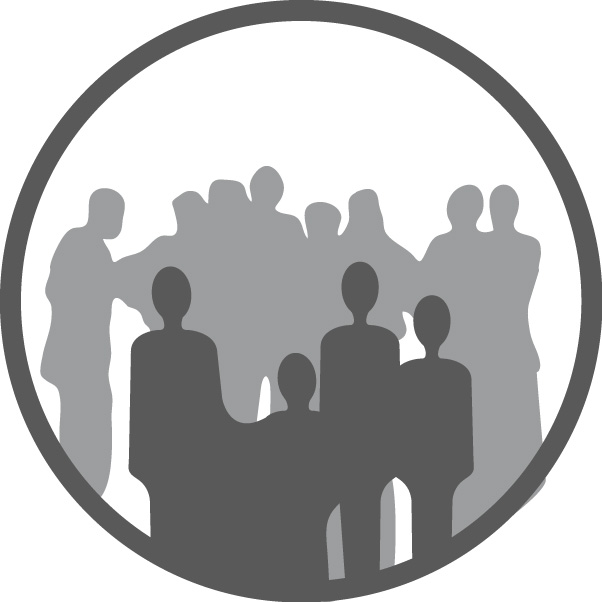 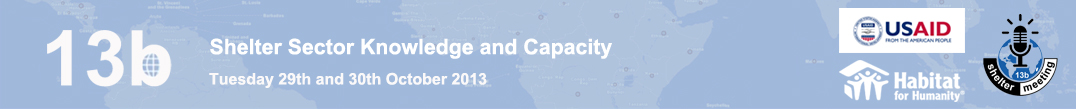 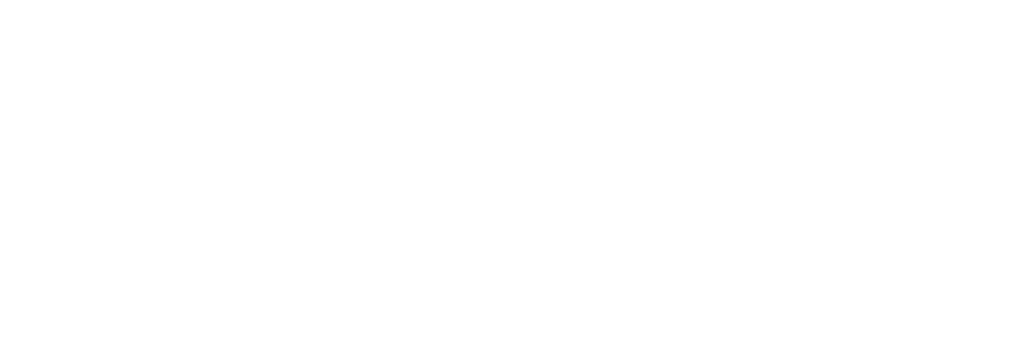 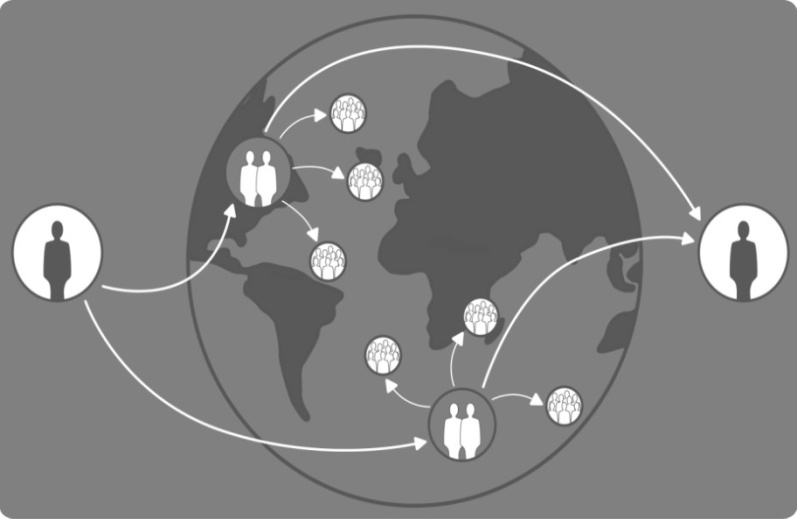 Project overview
one-week training curriculum
 USAID/OFDA funded
 open-source
 consistent with previous trainings
 modular character enables trainers to tailor their course to their own needs
 available on the USAID website and Shelter and Settlement Library
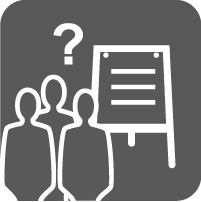 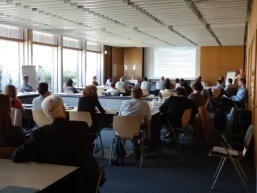 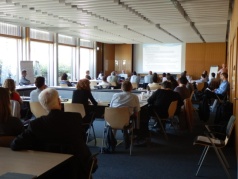 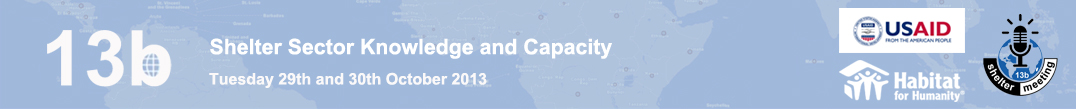 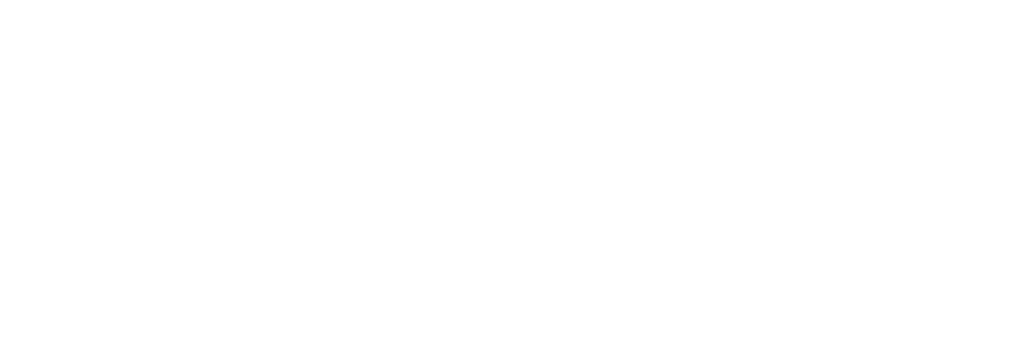 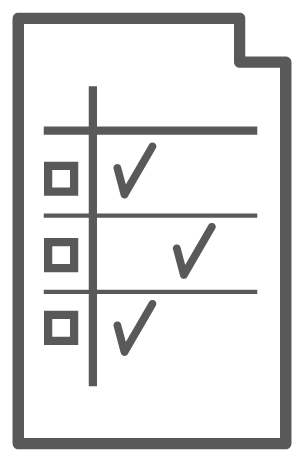 Project phases
consultations
1st round Shelter Meeting break out sessions, Oct 2013 
2nd round Amman, Bangkok, Nov 2013 
3rd round InterAction, Dec 2013
 pilot training in USA, Feb 2014
production of open-source materials
trainer manual 
participant manual
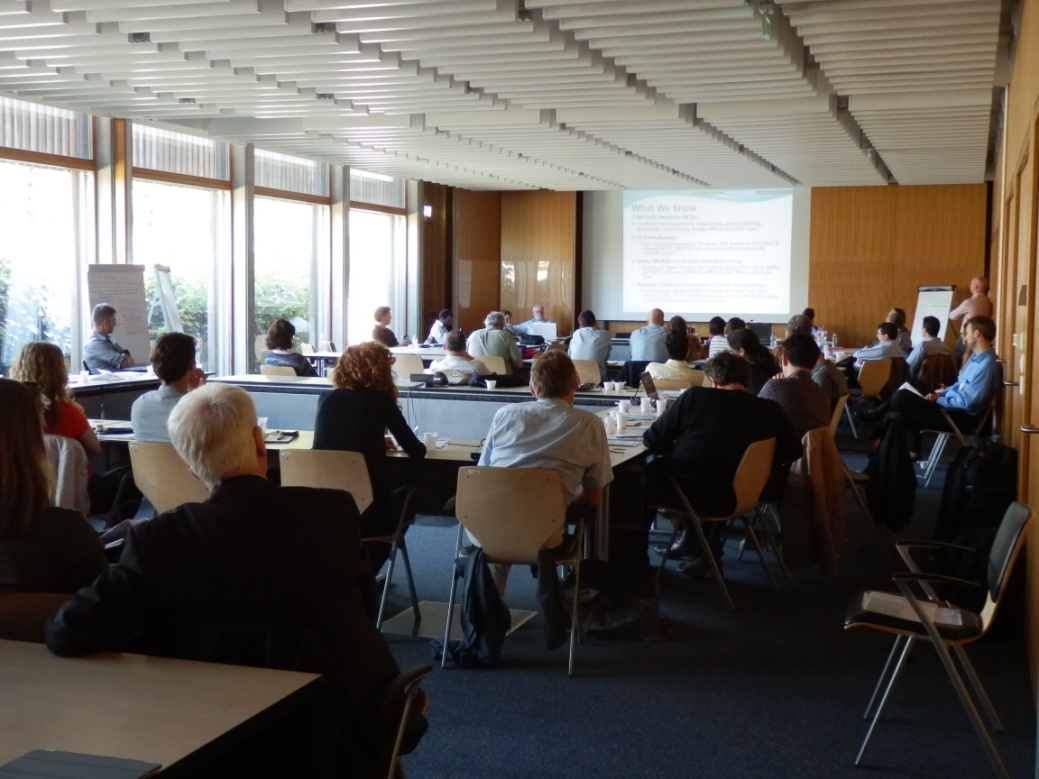 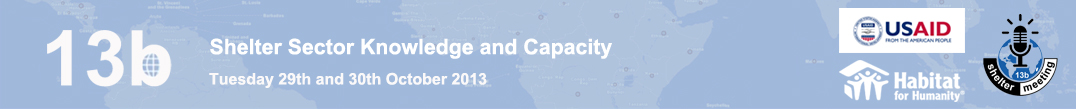 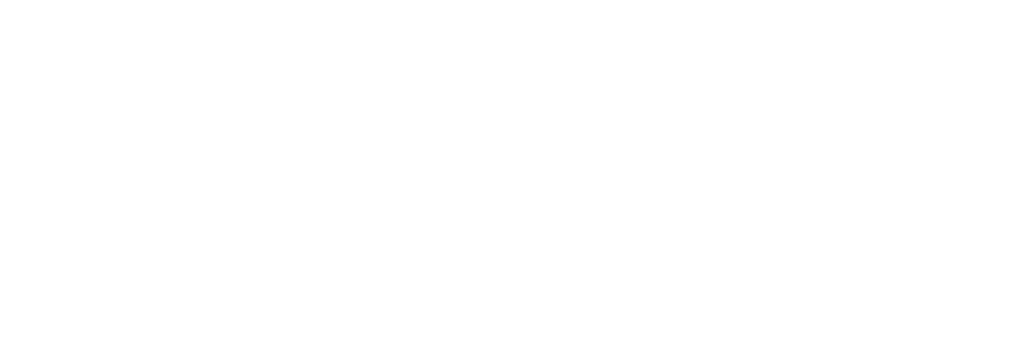 Proposed one-week agenda

  focus on sector terminology and strategic planning approaches


Day 1	Coordination and Assessment 
Day 2	Strategies, Programmes 	and Projects
Day 3	Settlement Options 
Day 4	Shelter Options
Day 5	Protection, Risks and Hazards
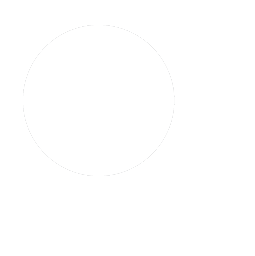 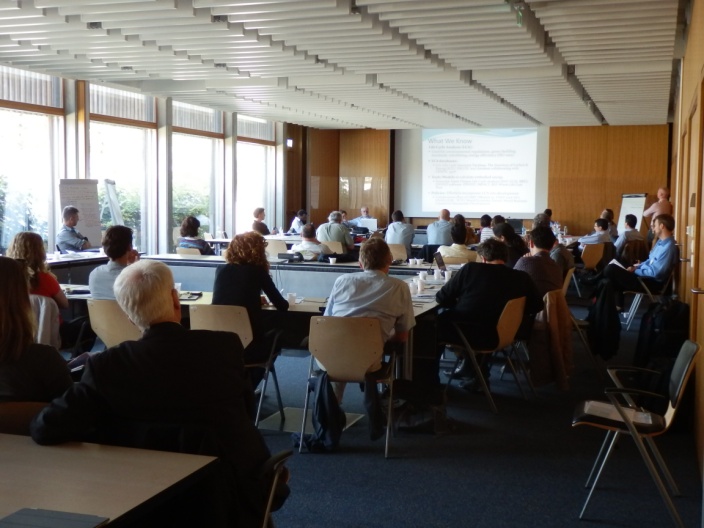 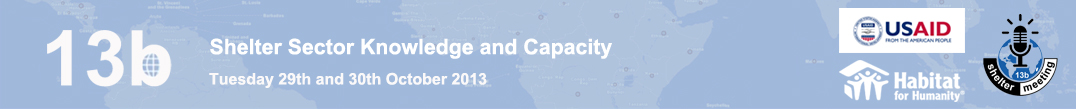 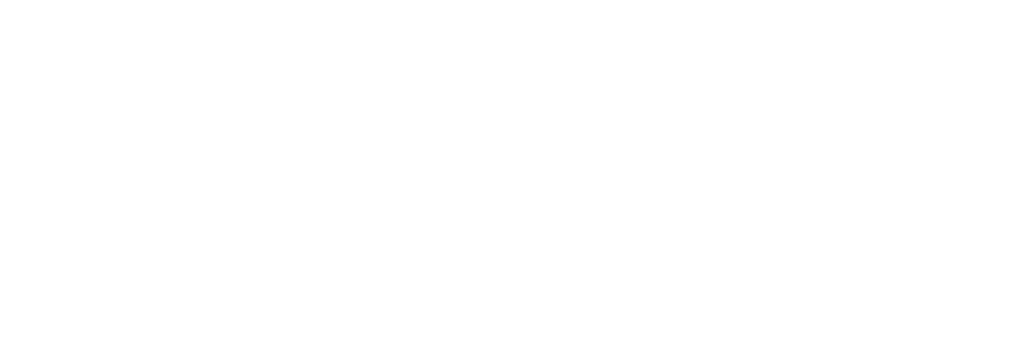 Today’s break out sessions
14.00 – 15.00 
Who should training be for?
	e.g. government, NGOs, INGOs
2.	How should training be delivered?
	e.g. consultancy, franchise, centralised
3.	What content should be included?
	e.g. proposed one-week agenda
4.	What should a sample session look like?
	e.g. structure and methodology 
	
15.00 – 15.30 
Plenary session
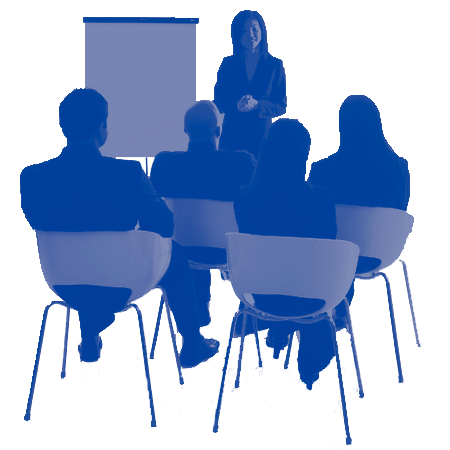 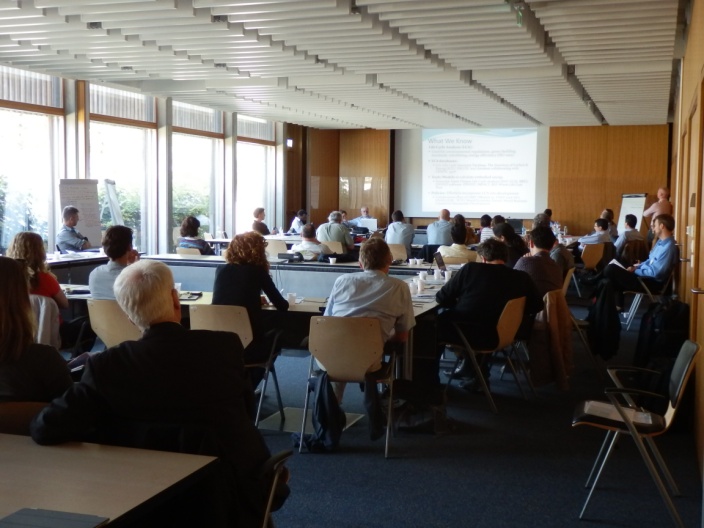 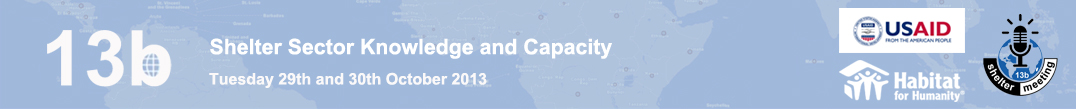 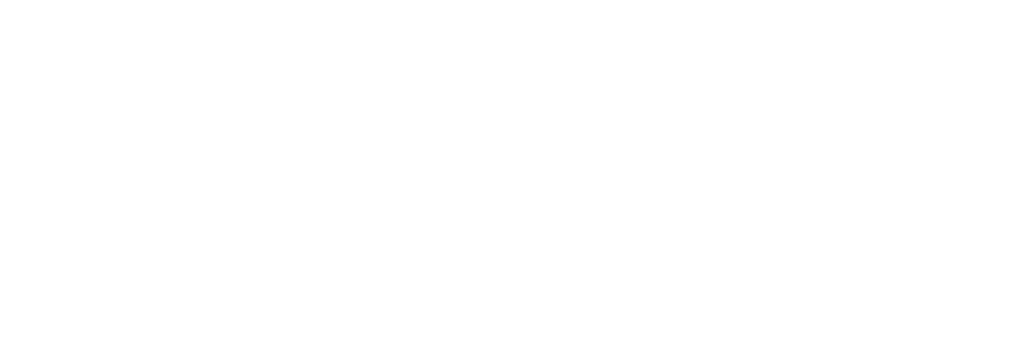 Please sign up to a break out group over lunch

	Thank you!
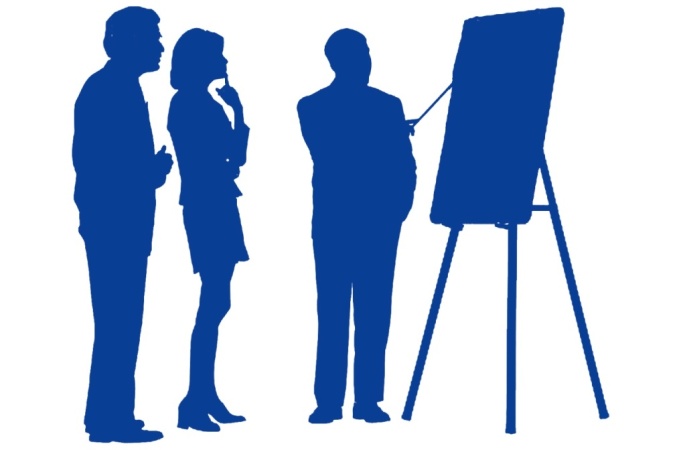